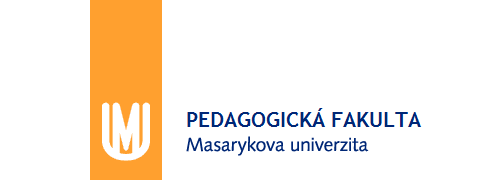 Ekonomiepro pedagogy 1
podzim 2019
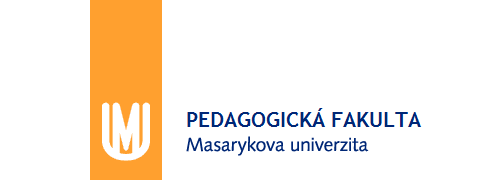 Úvod do mikroekonomie
Zkoumání jednotlivých subjektů působících v ekonomice:
Domácností / jednotlivců
Firmem
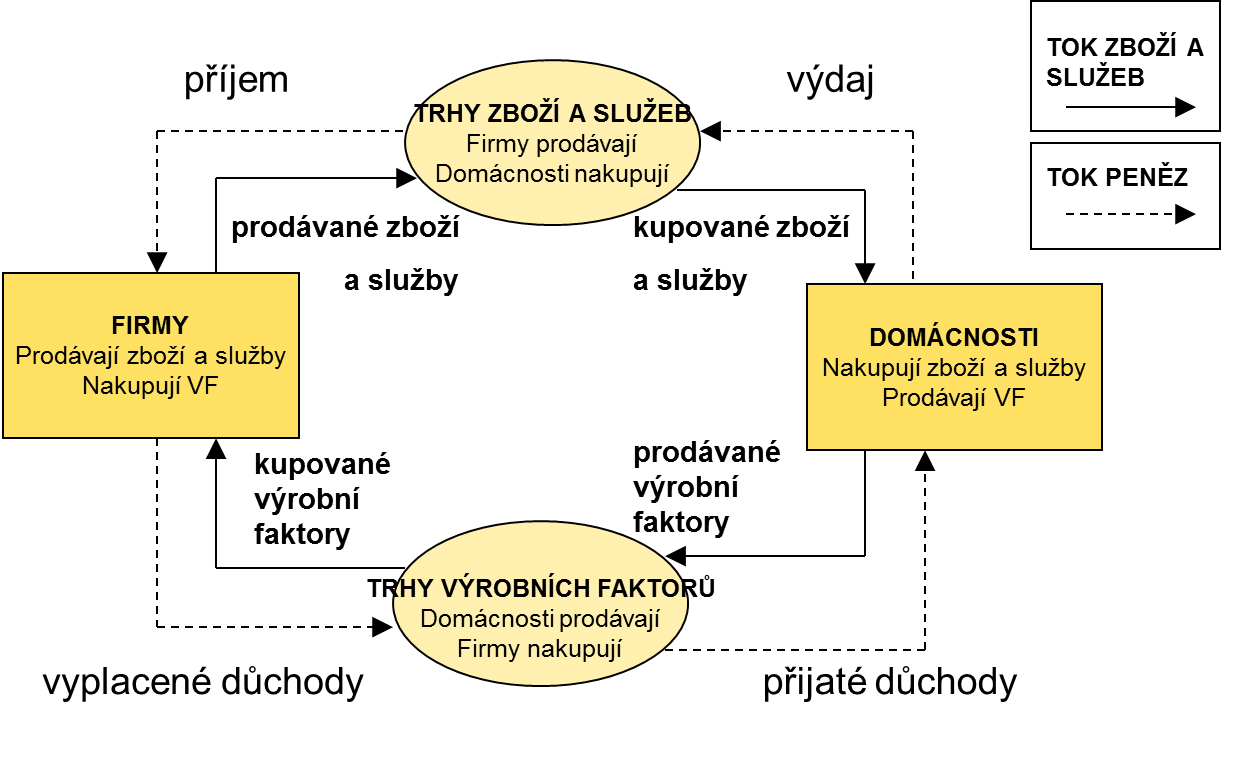 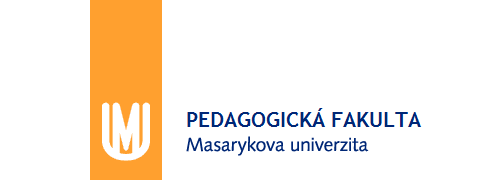 Trh a tržní mechanizmus
Nabídka a poptávka se potkávají na trhu a jejich vzájemným působením prostřednictvím tržního mechanizmu se dosahuje rovnovážní ceny a rovnovážného množství.
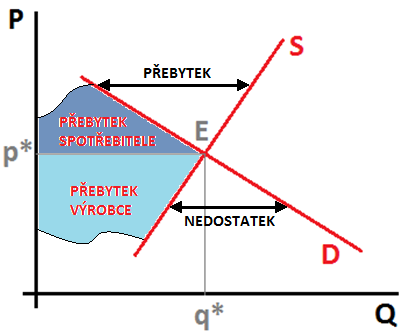 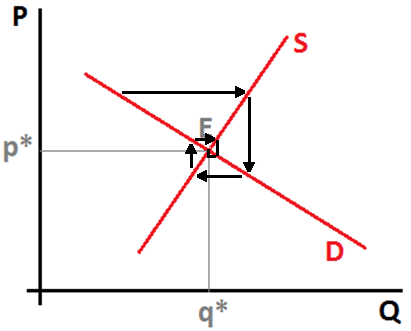 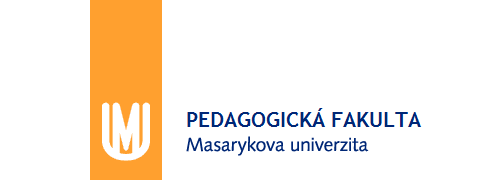 Trh a hospodářský systém
členění hospodářského systému
zvykový systém
centrálně plánovací systém
tržní systém
znaky firmy v rámci hospodářského systému:
systémově indiferentní
princip kombinace výrobních faktorů
princip hospodárnosti
princip finanční rovnováhy
systémově podmíněné
princip autonomie
výdělečný princip 
princip soukromého vlastnictví
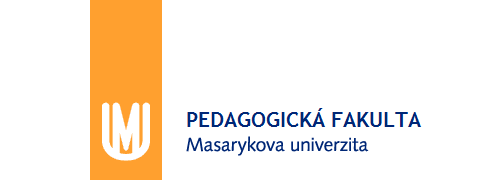 Trh a hospodářský systém
faktory nezávislé na hospodářském systému
faktory závislé na hospodářském systému
FIRMA
autonomní určování hospodářského plánu
tržní 
hospodářství

autonomní 
firma
Princip kombinace výrobních faktorů
výdělečný princip
(maximalizace zisku)
princip 
soukromého vlastnictví
princip 
hospodárnosti
centrální
hospodářský plán
plánované 
hospodářství

firma jako výkonný orgán národního hospodářství
princip
plnění plánu
princip 
finanční rovnováhy
princip 
společenského vlastnictví
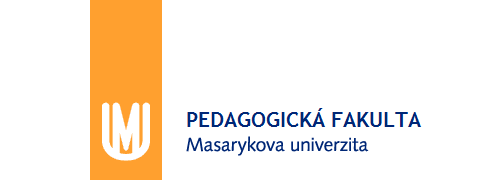 Trh a tržní struktury
Na trhu působí subjekty (spotřebitelé a výrobci) a dle množství těchto subjektů a podmínek jejich působení na trhu lze trhy rozdělit do struktur.

Konkurence = mezi subjekty (nabídka a poptávka) a mezi výrobci

Dokonalá konkurence
mnoho výrobců, identický produkt, bez barier vstupu a výstupu
Monopolistická konkurence
mnoho výrobců, diferencovaný produkt, malé bariery vstupu a výstupu
Oligopol
málo výrobců, diferencovaný produkt, značné bariery vstupu a výstupu
Monopol
jeden výrobce, specifický produkt, specifické podmínky působení na trhu
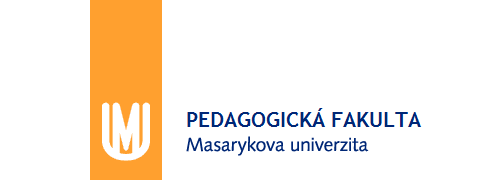 Trh a tržní struktury
Dokonalá konkurence
mnoho výrobců, identický produkt, bez barier vstupu a výstupu
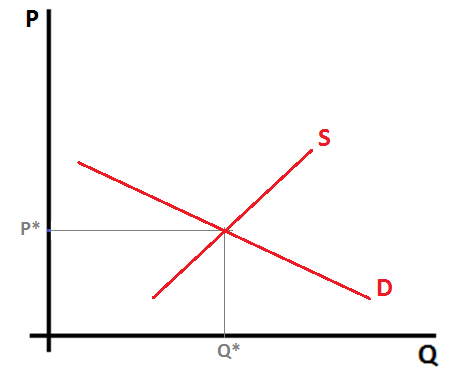 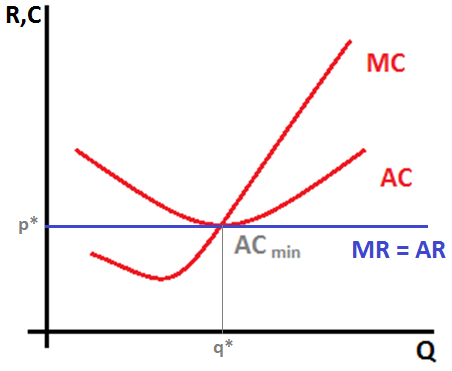 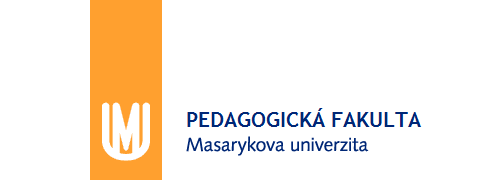 Trh a tržní struktury
Dokonalá konkurence
pokud je cena vyšší než rovnovážná, vede k zisku firmy a motivuje další výrobce k vstupu do odvětví a zvýšení nabídky, co vede k snížení ceny, až do momentu, kdy žádná firma nedosahuje zisku = trh pak v rovnováze
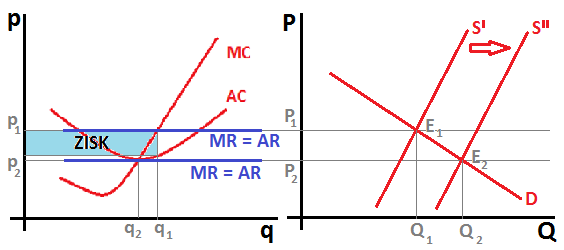 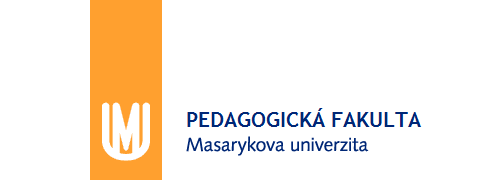 Trh a tržní struktury
Dokonalá konkurence
pokud je cena nižší než rovnovážná, vede k ztrátě firmy a motivuje výrobce k výstupu z odvětví a snížení nabídky, co vede k zvýšení ceny, až do momentu, kdy žádná firma nedosahuje ztráty = trh pak v rovnováze
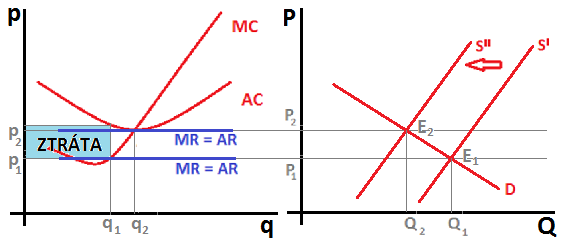 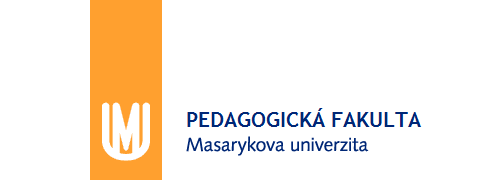 Trh a tržní struktury
Monopol
jeden výrobce, specifický produkt, specifické podmínky působení na trhu
monopol dokáže využít svoji sílu pro určení ceny nabízeného statku
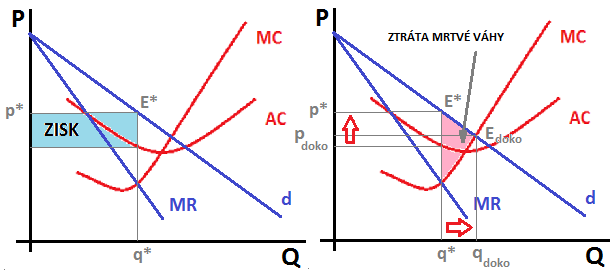 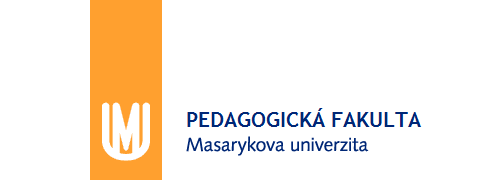 Trh a tržní struktury
Monopol – Cenová diskriminace
Dokonalá cenová diskriminace – monopol účtuje dle ochoty spotřebitele platit – monopol získá cely přebytek spotřebitele
Reálná cenová diskriminace
Slevy pro děti
Slevy pro studenty a důchodce
Množstevní slevy, slevové kupóny…

Regulace monopolu – Antimonopolní legislativa - ÚOHS:
bránit koncentraci – omezit fúze a akvizice, rozdělit firmu
regulovat cenu – bránit domluvám na spolupráci firem
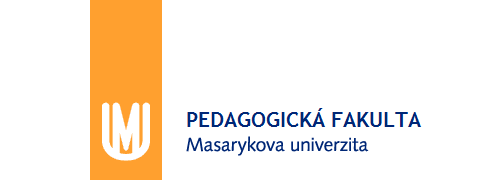 Děkuji za pozornost!
Příjemný zbytek dne!